TCGEBZE KAYMAKAMLIĞI İLÇE MİLLİ EĞİTİM MÜDÜRLÜĞÜ


GEBZE İLÇESİ 
ADAY ÖĞRETMENLERİN YETİŞTİRİLMESİ SÜRECİ



2015-2016 ÖĞRETİM YILI
8.3.2016
Hazırlayan: Mustafa AYDIN
1
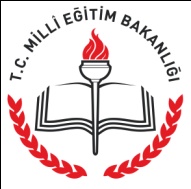 GEBZE İLÇE MİLLİ EĞİTİM MÜDÜRLÜĞÜ ADAY ÖĞRETMENLERİN YETİŞTİRME SÜRECİ
ADAY ÖĞRETMEN YETİŞTİRME SÜRECİNE İLİŞKİN YÖNERGE
02.03.2016 tarihli ve 2456947 sayılı Makam Oluru İle yürürlüğe girmiştir.

BİRİNCİ BÖLÜM
Amaç, Kapsam, Dayanak ve Tanımlar
Amaç 
MADDE 1- (1) Bu Yönergenin amacı, Millî Eğitim Bakanlığına bağlı resmî eğitim kurumlarına aday öğretmen olarak atananların yetiştirme sürecine ilişkin usul ve esasları düzenlemektir.
8.3.2016
2
Hazırlayan: Mustafa AYDIN
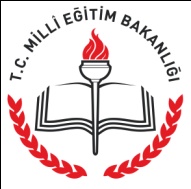 GEBZE İLÇE MİLLİ EĞİTİM MÜDÜRLÜĞÜ ADAY ÖĞRETMENLERİN YETİŞTİRME SÜRECİ
ADAY ÖĞRETMEN YETİŞTİRME SÜRECİNE İLİŞKİN YÖNERGE
Kapsam
MADDE 2- (1) Bu Yönerge, Millî Eğitim Bakanlığına bağlı resmî eğitim kurumlarına aday öğretmen olarak atananların yetiştirme sürecini kapsar. 
Dayanak
MADDE 3- (1) Bu Yönerge, 17/04/2015 tarihli ve 29329 sayılı Resmî Gazete’de yayımlanan Millî Eğitim Bakanlığı Öğretmen Atama ve Yer Değiştirme Yönetmeliğine dayanılarak hazırlanmıştır.
8.3.2016
3
Hazırlayan: Mustafa AYDIN
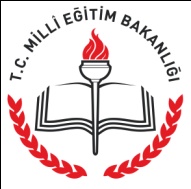 GEBZE İLÇE MİLLİ EĞİTİM MÜDÜRLÜĞÜ ADAY ÖĞRETMENLERİN YETİŞTİRME SÜRECİ
ADAY ÖĞRETMEN YETİŞTİRME SÜRECİNE İLİŞKİN YÖNERGE
Tanımlar
MADDE 4- (1) Bu Yönergede geçen;
a) Aday öğretmen: Öğretmenlikte adaylığı daha önce kaldırılmamış olanlardan öğretmenliğe ilk atama kapsamında atananları,
b) Bakanlık: Millî Eğitim Bakanlığını,
c) Danışman öğretmen: Aday öğretmene adaylık yetiştirme sürecinde danışmanlık yapacak öğretmeni,
ç) Eğitim kurumu: Bakanlığa bağlı her derece ve türdeki örgün ve yaygın eğitim faaliyetlerinin yürütüldüğü kurumlar ile bu kurumlarda yürütülen eğitim-öğretim etkinlikleri için program hazırlama, eğitim araç-gereci üretme, inceleme, değerlendirme, öğrenci ve öğrenci adaylarına uygulanacak seçme ve/veya yarışma sınavları için gerekli iş ve işlemleri yürütme, rehberlik ve sosyal hizmetler verme yoluyla yardımcı ve destek olan kurumları,
d) Eğitim kurumu yöneticisi: Bakanlığa bağlı her derece ve türdeki örgün ve yaygın eğitim kurumlarında müdür, müdür başyardımcısı ve müdür yardımcısı görevlerini yürütenleri,
e) Yetiştirme süreci koordinatörü: İl/ilçe millî eğitim müdürlüklerinde aday öğretmen yetiştirme sürecine ilişkin iş ve işlemleri koordine etmek amacıyla görevlendirilen personeli,
f) Yetiştirme Programı: Aday öğretmenin yetiştirme sürecinde alındığı programı,
ifade eder.
8.3.2016
4
Hazırlayan: Mustafa AYDIN
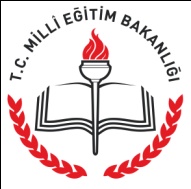 GEBZE İLÇE MİLLİ EĞİTİM MÜDÜRLÜĞÜ ADAY ÖĞRETMENLERİN YETİŞTİRME SÜRECİ
ADAY ÖĞRETMEN YETİŞTİRME SÜRECİNE İLİŞKİN YÖNERGE
İKİNCİ BÖLÜM
Yetiştirme Süreci ile Görevliler ve Görevler
 Yetiştirme süreci
MADDE 5- (l) Aday öğretmenler, adaylıklarının ilk altı ayında yetiştirme sürecine tabi tutulurlar. Yetiştirme süreci, Bakanlıkça belirlenen Yetiştirme Programı doğrultusunda aday öğretmenlerin görevlendirildiği eğitim kurumunda, eğitim kurumu yöneticileri ve danışman öğretmenlerin sorumluluğunda gerçekleştirilir.
(2) Aday öğretmenler, Yetiştirme Programı kapsamında sınıf içi, okul içi ve okul dışı faaliyetleri gerçekleştirir ve hizmetiçi eğitim faaliyetlerine katılırlar. 
(3) Aday öğretmenlere yetiştirme sürecinde bağımsız olarak ders ve nöbet görevi verilemez. Aday öğretmenler, bu süreçte derslere danışman öğretmen nezaretinde girer ve danışman öğretmenin nöbetçi olduğu zamanlarda nöbet görevini izlemek üzere danışman öğretmenin yanında yer alır.
(4) Aday öğretmenlerin birinci performans değerlendirmesi, Millî Eğitim Bakanlığı Öğretmen Atama ve Yer Değiştirme Yönetmeliği hükümleri çerçevesinde yetiştirme sürecinde yapılır. 
(5) Aday Öğretmenlerin Yetiştirme Programı kapsamındaki faaliyetlerin tümüne katılımı zorunludur. Ancak bu faaliyetlerin bir kısmına veya tamamına yasal mazereti nedeniyle katılamayan aday öğretmenler, Bakanlıkça belirlenecek tarih ve yerde yapılacak telafi programına katılmak zorundadırlar.
8.3.2016
5
Hazırlayan: Mustafa AYDIN
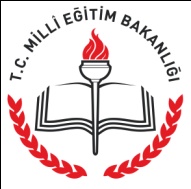 GEBZE İLÇE MİLLİ EĞİTİM MÜDÜRLÜĞÜ ADAY ÖĞRETMENLERİN YETİŞTİRME SÜRECİ
ADAY ÖĞRETMEN YETİŞTİRME SÜRECİNE İLİŞKİN YÖNERGE
Yetiştirme Programı
MADDE 6- 
(1) Aday öğretmenlere yetiştirme sürecinde uygulanacak Yetiştirme Programı, Öğretmen Yetiştirme ve Geliştirme Genel Müdürlüğü tarafından hazırlanır.
(2) Yetiştirme Programında;
a) Sınıf içi ve okul içi izleme faaliyetlerine, 
b) Öğretmenlik uygulamalarına,
c) Okul dışı faaliyetlere,
ç) Millî Eğitim Bakanlığı Öğretmen Atama ve Yer Değiştirme Yönetmeliğinin 20 ve 21 inci maddelerinde yer alan sınav konularını da içeren hizmetiçi eğitim faaliyetlerine,   
yer verilir.
8.3.2016
6
Hazırlayan: Mustafa AYDIN
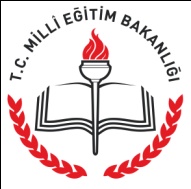 GEBZE İLÇE MİLLİ EĞİTİM MÜDÜRLÜĞÜ ADAY ÖĞRETMENLERİN YETİŞTİRME SÜRECİ
ADAY ÖĞRETMEN YETİŞTİRME SÜRECİNE İLİŞKİN YÖNERGE
Çalışma programı
MADDE 7- (1) Çalışma programı, eğitim kurumu yöneticisi ve danışman öğretmen tarafından Yetiştirme Programı esas alınarak eğitim kurumunun özelliği ve danışman öğretmenin haftalık programı göz önünde bulundurularak hazırlanır. 
(2) Aday öğretmen yetiştirme sürecinde kullanılacak formlar Öğretmen Yetiştirme ve Geliştirme Genel Müdürlüğünce hazırlanır. Eğitim kurumu yöneticisi ve danışman öğretmenler bu formları kendi sınıf, okul ve çevre şartlarına göre uyarlayarak kullanırlar.
8.3.2016
7
Hazırlayan: Mustafa AYDIN
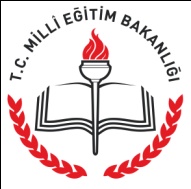 GEBZE İLÇE MİLLİ EĞİTİM MÜDÜRLÜĞÜ ADAY ÖĞRETMENLERİN YETİŞTİRME SÜRECİ
ADAY ÖĞRETMEN YETİŞTİRME SÜRECİNE İLİŞKİN YÖNERGE
İl/ilçe millî eğitim müdürlerinin görevleri
MADDE 8- (1) İl/ilçe millî eğitim müdürleri, Millî Eğitim Bakanlığı Öğretmen Atama ve Yer Değiştirme Yönetmeliğinin 18 inci maddesindeki görevlerin yanında aşağıdaki görevleri de yürütür: 
a) Aday öğretmenlerin yetiştirme sürecinde görev yapacakları eğitim kurumunu belirlemek.
b) Aday öğretmenlerin, il/ilçe millî eğitim müdürlüklerinin yönetim ve işleyişi ile ilgili izleme çalışması yapmalarını sağlamak.
c) Eğitim kurumu müdürlüğü ve danışman öğretmen tarafından hazırlanan çalışma programının sağlıklı uygulanabilmesi için gerekli desteği sağlamak.
ç) Yetiştirme süreci koordinatörünü görevlendirmek.
8.3.2016
8
Hazırlayan: Mustafa AYDIN
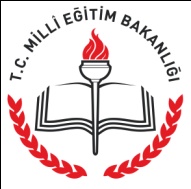 GEBZE İLÇE MİLLİ EĞİTİM MÜDÜRLÜĞÜ ADAY ÖĞRETMENLERİN YETİŞTİRME SÜRECİ
ADAY ÖĞRETMEN YETİŞTİRME SÜRECİNE İLİŞKİN YÖNERGE
Yetiştirme süreci koordinatörünün görevleri
MADDE 9- (1) Yetiştirme süreci koordinatörünün görevleri şunlardır:
a) Aday öğretmenlerin okul dışı faaliyetleri kapsamındaki çalışmalarını çalışma programına uygun olarak koordine etmek.
b) Yetiştirme Programı çerçevesinde yapılacak hizmetiçi eğitim faaliyetlerini, il/ilçe milli eğitim müdürlüklerindeki hizmetiçi eğitimden sorumlu il millî eğitim müdür yardımcısı/şube müdürü ile birlikte koordine etmek.
c) İl/ilçe millî eğitim müdürü tarafından yetiştirme sürecine ilişkin verilen diğer görevleri yapmak.
8.3.2016
9
Hazırlayan: Mustafa AYDIN
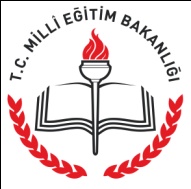 GEBZE İLÇE MİLLİ EĞİTİM MÜDÜRLÜĞÜ ADAY ÖĞRETMENLERİN YETİŞTİRME SÜRECİ
ADAY ÖĞRETMEN YETİŞTİRME SÜRECİNE İLİŞKİN YÖNERGE
Eğitim kurumu yöneticilerinin görevleri
	MADDE 10- (1) Eğitim kurumu yöneticileri, Millî Eğitim Bakanlığı Öğretmen Atama ve Yer Değiştirme Yönetmeliğinin 18 inci maddesindeki görevlerin yanında aşağıdaki görevleri de yürütür: 
a) Aday öğretmenlerin çalışma programını danışman öğretmenle birlikte hazırlamak.
b) Çalışma programındaki faaliyetlerin sağlıklı yürütülmesi için gerekli tedbirleri almak.
c) İl/ilçe millî eğitim müdürü tarafından yetiştirme sürecine ilişkin verilen diğer görevleri yapmak.
8.3.2016
10
Hazırlayan: Mustafa AYDIN
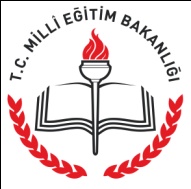 GEBZE İLÇE MİLLİ EĞİTİM MÜDÜRLÜĞÜ ADAY ÖĞRETMENLERİN YETİŞTİRME SÜRECİ
ADAY ÖĞRETMEN YETİŞTİRME SÜRECİNE İLİŞKİN YÖNERGE
Danışman öğretmenin belirlenmesi
MADDE 11- 
(1) Danışman öğretmenin, aday öğretmenlerin yetiştirme sürecinde görevlendirildikleri eğitim kurumu müdürünce, adaylık dâhil en az on yıl hizmet süresine sahip öğretmenler arasından, ulusal veya uluslararası projelerde koordinatör, danışman veya katılımcı öğretmen olarak görev almış olan, sosyal ve kültürel faaliyetlere (tiyatro gösterisi, şiir dinletisi, okul gazetesi, okul dergisi, okul gezileri, spor müsabakaları vb. etkinlikler) katılım sağlayan, iletişim becerisi ve temsil yeteneği güçlü ve mesleğinde temayüz etmiş ve aday öğretmenle aynı alanda olan öğretmenler arasından belirlenmesi esastır.
(2) İl millî eğitim müdürlüklerince, aday öğretmenin yetiştirilmek üzere atandığı ilde on yıllık hizmet süresine sahip öğretmen bulunamaması durumunda hizmet süresi on yıldan az olanlar arasından, aynı alandan öğretmen bulunamaması durumunda ise farklı alandan danışman öğretmen görevlendirilebilir.
8.3.2016
11
Hazırlayan: Mustafa AYDIN
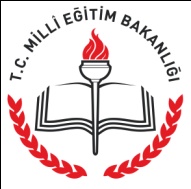 GEBZE İLÇE MİLLİ EĞİTİM MÜDÜRLÜĞÜ ADAY ÖĞRETMENLERİN YETİŞTİRME SÜRECİ
ADAY ÖĞRETMEN YETİŞTİRME SÜRECİNE İLİŞKİN YÖNERGE
Danışman öğretmenlerin görevleri 
MADDE 12- 
(1) Danışman öğretmenler, Millî Eğitim Bakanlığı Öğretmen Atama ve Yer Değiştirme Yönetmeliğinin 18 inci maddesindeki görevlerin yanında aşağıdaki görevleri de yürütür:	
a) Aday öğretmenlerin çalışma programını eğitim kurumu yöneticisi ile birlikte hazırlamak.
       b) Çalışma programında belirtilen faaliyetlerin gerçekleşmesi için aday öğretmene yardımcı olmak ve gerekli tedbirleri almak.
c) Aday öğretmenlerin çalışma programlarına uygun olarak yetişmesi için izleme, değerlendirme ve rehberlikte bulunmak.
ç) Aday öğretmenlere mesleki bilgi, beceri, tutum ve davranışlarıyla örnek olmak ve tecrübelerini aktarmak.
d) Eğitim kurumu müdürü tarafından yetiştirme sürecine ilişkin verilen diğer görevleri yapmak.
(2) Danışman öğretmenler, bu görevlerin yerine getirilmesinden eğitim kurumu müdürüne karşı sorumludur.
8.3.2016
12
Hazırlayan: Mustafa AYDIN
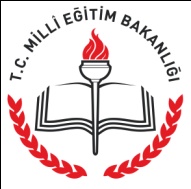 GEBZE İLÇE MİLLİ EĞİTİM MÜDÜRLÜĞÜ ADAY ÖĞRETMENLERİN YETİŞTİRME SÜRECİ
ADAY ÖĞRETMEN YETİŞTİRME SÜRECİNE İLİŞKİN YÖNERGE
Aday öğretmenlerin görevleri
MADDE 13-  (1) Aday öğretmenlerin görevleri şunlardır:
a) Çalışma programındaki faaliyetlere eksiksiz olarak katılmak,
b) Danışman öğretmeni ve eğitim kurumu yöneticisinin süreçle ilgili talimatlarına uymak,
c) Aday öğretmen yetiştirme süreciyle ilgili tüm faaliyetlerinde Millî Eğitim mevzuatına uygun hareket etmek.
  Hüküm bulunmayan haller
MADDE 14- (1) Bu Yönergede hüküm bulunmayan hallerde; Milli Eğitim Bakanlığı Öğretmen Atama ve Yer Değiştirme Yönetmeliği hükümleri uygulanır.
Ataması daha önce yapılan aday öğretmenler
GEÇİCİ MADDE 1- (1) 2016 Yılı Şubat atama döneminde ataması yapılan aday öğretmenlerin adaylık işlemleri, bu Yönerge hükümlerine göre gerçekleştirilir. Atamaları 2016 Yılı Şubat atama döneminden önce yapılan aday öğretmenlerin adaylık işlemleri, atandıkları tarihte yürürlükte olan mevzuat hükümlerine göre sonuçlandırılır.
8.3.2016
13
Hazırlayan: Mustafa AYDIN
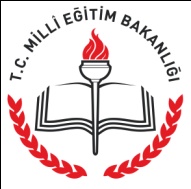 GEBZE İLÇE MİLLİ EĞİTİM MÜDÜRLÜĞÜ ADAY ÖĞRETMENLERİN YETİŞTİRME SÜRECİ
ADAY ÖĞRETMEN YETİŞTİRME SÜRECİNE İLİŞKİN YÖNERGE
ADAY ÖĞRETMEN YETİŞTİRME SÜRECİNE İLİŞKİN YÖNERGE
8.3.2016
14
Hazırlayan: Mustafa AYDIN
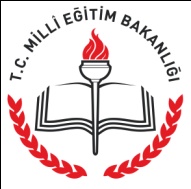 GEBZE İLÇE MİLLİ EĞİTİM MÜDÜRLÜĞÜ ADAY ÖĞRETMENLERİN YETİŞTİRME SÜRECİ
ADAY ÖĞRETMEN YETİŞTİRME PROGRAMI
8.3.2016
15
Hazırlayan: Mustafa AYDIN
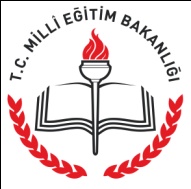 GEBZE İLÇE MİLLİ EĞİTİM MÜDÜRLÜĞÜ ADAY ÖĞRETMENLERİN YETİŞTİRME SÜRECİ
ADAY ÖĞRETMEN YETİŞTİRME PROGRAMI
(*) Aylar öğretmen atama dönemine göre uyarlanacaktır.
(**) Bakanlığımıza bağlı eğitim kurumlarında görevli yönetici ve öğretmenlerin derslerin kesiminden temmuz ayının ilk iş gününe, eylül ayının ilk iş gününden derslerin başlangıcına kadar yapılan çalışma.
8.3.2016
16
Hazırlayan: Mustafa AYDIN
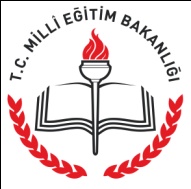 GEBZE İLÇE MİLLİ EĞİTİM MÜDÜRLÜĞÜ ADAY ÖĞRETMENLERİN YETİŞTİRME SÜRECİ
ADAY ÖĞRETMEN YETİŞTİRME PROGRAMI
GENEL AMAÇLAR
Bu programın uygulanma sürecine katılan aday öğretmenler,
Bir dersin ön hazırlık, işleniş ve değerlendirme süreci hakkında bilgi edinir.
Ders materyali hazırlama ve kullanma sürecini izler ve katılır.
Öğrenme ve öğretme süreçleri ile ilgili problem alanlarını tanır ve çözümüne yönelik kanaat edinir.
Eğitim ortamları ve yönetim süreçlerinin işleyişi hakkında bilgi edinir.
Okul içi eğitim faaliyetleri ve sosyal kültürel etkinliklerin uygulanma süreçlerini tanır.
Görev yapacağı eğitim çevresini tanır ve sosyal yapısını bilir.
Eğitim ve öğretim süreçlerinde yer alan paydaş kurumlar ve işleyişleri hakkında bilgi sahibi olur.
Mesleki gelişimin ve eğitim tecrübelerinin paylaşılmasının önemini fark eder.
Sosyal sorumluluk projeleri ve gönüllülük esaslı faaliyetlerin farkında olur.
Eğitim ve öğretim süreçleri ve okul dışı faaliyetler ile ilgili izleme ve değerlendirme raporu hazırlama becerisi kazanır.
8.3.2016
17
Hazırlayan: Mustafa AYDIN
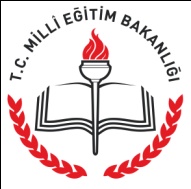 GEBZE İLÇE MİLLİ EĞİTİM MÜDÜRLÜĞÜ ADAY ÖĞRETMENLERİN YETİŞTİRME SÜRECİ
ADAY ÖĞRETMEN YETİŞTİRME PROGRAMI
UYGULAMA İLE İLGİLİ AÇIKLAMALAR
Bu süreç, eğitim kurumu yöneticisi ve danışman tarafından adaya verilecek çalışma programı doğrultusunda gerçekleştirilecektir.
İl/İlçe millî eğitim müdürlükleri programın uygulanmasında çevre şartlarını ve eğitim imkânlarını dikkate alarak okul dışı faaliyetleri hafta içi uygun görülen günlere dağıtır.
Eğitim öğretim döneminde, aday öğretmenler 16 hafta süresince haftada dört (4) gün sınıf ve okul içi uygulamalara, bir (1) gün okul dışı faaliyetlere katılır.
Aday öğretmen, yetiştirme sürecinde çalışma programı çerçevesinde farklı günlerde farklı alanlardaki öğretmenlerin derslerini de izleyecektir.
Rehberlik Araştırma Merkezlerine atanan öğretmenler izleme ve uygulama faaliyetlerini bu kurumlarda gerçekleştirirler.
8.3.2016
18
Hazırlayan: Mustafa AYDIN
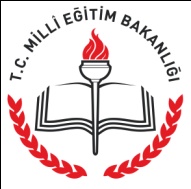 GEBZE İLÇE MİLLİ EĞİTİM MÜDÜRLÜĞÜ ADAY ÖĞRETMENLERİN YETİŞTİRME SÜRECİ
ADAY ÖĞRETMEN YETİŞTİRME PROGRAMI
8.3.2016
19
Hazırlayan: Mustafa AYDIN
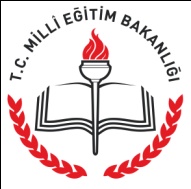 GEBZE İLÇE MİLLİ EĞİTİM MÜDÜRLÜĞÜ ADAY ÖĞRETMENLERİN YETİŞTİRME SÜRECİ
ADAY ÖĞRETMEN YETİŞTİRME PROGRAMI
8.3.2016
20
Hazırlayan: Mustafa AYDIN
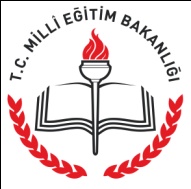 GEBZE İLÇE MİLLİ EĞİTİM MÜDÜRLÜĞÜ ADAY ÖĞRETMENLERİN YETİŞTİRME SÜRECİ
ADAY ÖĞRETMEN YETİŞTİRME PROGRAMI
8.3.2016
21
Hazırlayan: Mustafa AYDIN
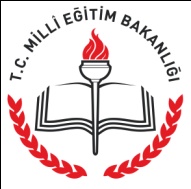 GEBZE İLÇE MİLLİ EĞİTİM MÜDÜRLÜĞÜ ADAY ÖĞRETMENLERİN YETİŞTİRME SÜRECİ
ADAY ÖĞRETMEN YETİŞTİRME PROGRAMI
8.3.2016
22
Hazırlayan: Mustafa AYDIN
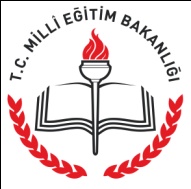 GEBZE İLÇE MİLLİ EĞİTİM MÜDÜRLÜĞÜ ADAY ÖĞRETMENLERİN YETİŞTİRME SÜRECİ
ADAY ÖĞRETMEN YETİŞTİRME PROGRAMI
8.3.2016
23
Hazırlayan: Mustafa AYDIN
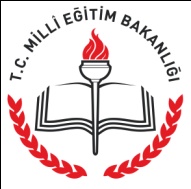 GEBZE İLÇE MİLLİ EĞİTİM MÜDÜRLÜĞÜ ADAY ÖĞRETMENLERİN YETİŞTİRME SÜRECİ
ADAY ÖĞRETMEN YETİŞTİRME PROGRAMI
SUNUM YAPACAK ADAY ÖĞRETMEN VE DANIŞMAN PLANLAMASI
8.3.2016
24
Hazırlayan: Mustafa AYDIN
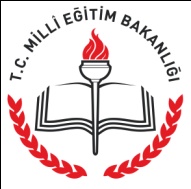 GEBZE İLÇE MİLLİ EĞİTİM MÜDÜRLÜĞÜ ADAY ÖĞRETMENLERİN YETİŞTİRME SÜRECİ
ADAY ÖĞRETMEN YETİŞTİRME PROGRAMI
8.3.2016
25
Hazırlayan: Mustafa AYDIN
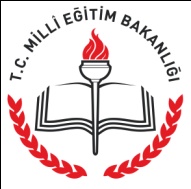 GEBZE İLÇE MİLLİ EĞİTİM MÜDÜRLÜĞÜ ADAY ÖĞRETMENLERİN YETİŞTİRME SÜRECİ
ADAY ÖĞRETMEN YETİŞTİRME PROGRAMI
8.3.2016
26
Hazırlayan: Mustafa AYDIN
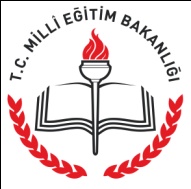 GEBZE İLÇE MİLLİ EĞİTİM MÜDÜRLÜĞÜ ADAY ÖĞRETMENLERİN YETİŞTİRME SÜRECİ
ADAY ÖĞRETMEN YETİŞTİRME PROGRAMI
8.3.2016
27
Hazırlayan: Mustafa AYDIN
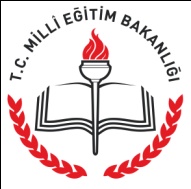 GEBZE İLÇE MİLLİ EĞİTİM MÜDÜRLÜĞÜ ADAY ÖĞRETMENLERİN YETİŞTİRME SÜRECİ
ADAY ÖĞRETMEN YETİŞTİRME PROGRAMI
8.3.2016
28
Hazırlayan: Mustafa AYDIN
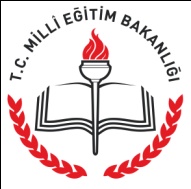 GEBZE İLÇE MİLLİ EĞİTİM MÜDÜRLÜĞÜ ADAY ÖĞRETMENLERİN YETİŞTİRME SÜRECİ
ADAY ÖĞRETMEN YETİŞTİRME PROGRAMI
8.3.2016
29
Hazırlayan: Mustafa AYDIN
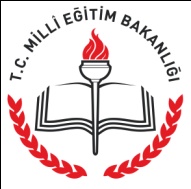 GEBZE İLÇE MİLLİ EĞİTİM MÜDÜRLÜĞÜ ADAY ÖĞRETMENLERİN YETİŞTİRME SÜRECİ
ADAY ÖĞRETMEN YETİŞTİRME PROGRAMI
8.3.2016
30
Hazırlayan: Mustafa AYDIN
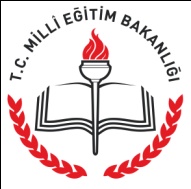 GEBZE İLÇE MİLLİ EĞİTİM MÜDÜRLÜĞÜ ADAY ÖĞRETMENLERİN YETİŞTİRME SÜRECİ
ADAY ÖĞRETMEN YETİŞTİRME PROGRAMI
C. ÖLÇME VE DEĞERLENDİRME
Aday öğretmen okul içi ve okul dışı faaliyetler kapsamında yapılan çalışmalarda izleme, ölçme ve değerlendirme sürecinin sağlıklı bir şekilde yürütülebilmesi amacıyla okul içi ve okul dışı her tür faaliyeti ile ilgili standart formları doldurur.  Bu çalışmalara ait diğer belge ve materyallerle birlikte bu formlar kişisel ve mesleki gelişim dosyasında saklanır. Bu dosya Performans Değerlendirme sürecinde ve sözlü sınavda veri olarak kullanılabilir.
8.3.2016
31
Hazırlayan: Mustafa AYDIN
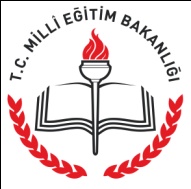 GEBZE İLÇE MİLLİ EĞİTİM MÜDÜRLÜĞÜ ADAY ÖĞRETMENLERİN YETİŞTİRME SÜRECİ
ADAY ÖĞRETMEN YETİŞTİRME PROGRAMI
2. BÖLÜM - HİZMET İÇİ EĞİTİM UYGULAMALARI
GİRİŞ
A. GENEL AMAÇLAR
Bu programı alan aday öğretmenler,
Öğretmenlik mesleğinin misyonunu bilir, aidiyet ve adanmışlık duygusu gelişir,
Kültür ve medeniyetimizin özündeki/temellerindeki eğitim anlayışının farkında olur,
1739 Sayılı Millî Eğitim Temel Kanununda belirtilen millî, ahlaki, insani, manevi ve kültürel değerlerimizi benimser,
Kültürel çeşitliliklerimizi ve eğitimle olan ilişkisini fark eder,
Öğretmenlik uygulamalarına yönelik bilgi ve becerileri gelişir,
Millî eğitimin genel politikalarını, güncel önceliklerini ve uygulamalarını bilir,
Öğrenme süreçleri ve eğitim etkinlikleri ile ilgili model uygulamaları kavrar.
Eğitim ve öğretim ile ilgili mevzuattaki temel konuları bilir.
8.3.2016
32
Hazırlayan: Mustafa AYDIN
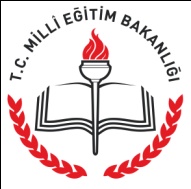 GEBZE İLÇE MİLLİ EĞİTİM MÜDÜRLÜĞÜ ADAY ÖĞRETMENLERİN YETİŞTİRME SÜRECİ
ADAY ÖĞRETMEN YETİŞTİRME PROGRAMI
B. UYGULAMA İLE İLGİLİ AÇIKLAMALAR
Eğitimler merkezden talimatlı mahallî faaliyetler olarak uygulanır. 
Aday öğretmenlerin tamamının katılacağı uygun eğitim ortamları tercih edilir.
Eğitimler faaliyetlerinde üniversiteler, STK’lar ve alan uzmanlarından yararlanılır.
Aday öğretmenler 16 haftalık okul içi ve okul dışı uygulamaların sona ermesinden sonra, toplam 8 hafta  (240 saat) sürecek olan hizmetiçi eğitim faaliyetlerine katılırlar.
8.3.2016
33
Hazırlayan: Mustafa AYDIN
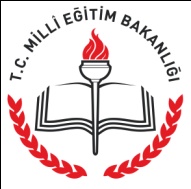 GEBZE İLÇE MİLLİ EĞİTİM MÜDÜRLÜĞÜ ADAY ÖĞRETMENLERİN YETİŞTİRME SÜRECİ
ADAY ÖĞRETMEN YETİŞTİRME PROGRAMI
8.3.2016
34
Hazırlayan: Mustafa AYDIN
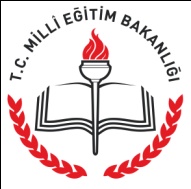 GEBZE İLÇE MİLLİ EĞİTİM MÜDÜRLÜĞÜ ADAY ÖĞRETMENLERİN YETİŞTİRME SÜRECİ
ADAY ÖĞRETMEN YETİŞTİRME PROGRAMI
8.3.2016
35
Hazırlayan: Mustafa AYDIN
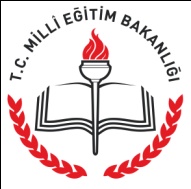 GEBZE İLÇE MİLLİ EĞİTİM MÜDÜRLÜĞÜ ADAY ÖĞRETMENLERİN YETİŞTİRME SÜRECİ
ADAY ÖĞRETMEN YETİŞTİRME PROGRAMI
8.3.2016
36
Hazırlayan: Mustafa AYDIN
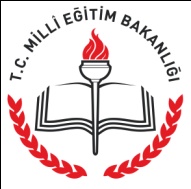 GEBZE İLÇE MİLLİ EĞİTİM MÜDÜRLÜĞÜ ADAY ÖĞRETMENLERİN YETİŞTİRME SÜRECİ
ADAY ÖĞRETMEN YETİŞTİRME PROGRAMI
8.3.2016
37
Hazırlayan: Mustafa AYDIN
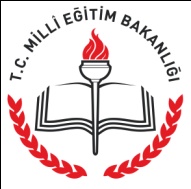 GEBZE İLÇE MİLLİ EĞİTİM MÜDÜRLÜĞÜ ADAY ÖĞRETMENLERİN YETİŞTİRME SÜRECİ
ADAY ÖĞRETMEN YETİŞTİRME PROGRAMI
8.3.2016
38
Hazırlayan: Mustafa AYDIN
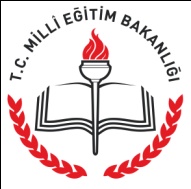 GEBZE İLÇE MİLLİ EĞİTİM MÜDÜRLÜĞÜ ADAY ÖĞRETMENLERİN YETİŞTİRME SÜRECİ
ADAY ÖĞRETMEN YETİŞTİRME PROGRAMI
8.3.2016
39
Hazırlayan: Mustafa AYDIN
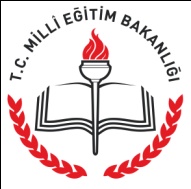 GEBZE İLÇE MİLLİ EĞİTİM MÜDÜRLÜĞÜ ADAY ÖĞRETMENLERİN YETİŞTİRME SÜRECİ
ADAY ÖĞRETMEN YETİŞTİRME PROGRAMI
8.3.2016
40
Hazırlayan: Mustafa AYDIN
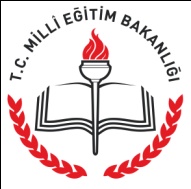 GEBZE İLÇE MİLLİ EĞİTİM MÜDÜRLÜĞÜ ADAY ÖĞRETMENLERİN YETİŞTİRME SÜRECİ
ADAY ÖĞRETMEN YETİŞTİRME PROGRAMI
8.3.2016
41
Hazırlayan: Mustafa AYDIN
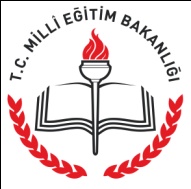 GEBZE İLÇE MİLLİ EĞİTİM MÜDÜRLÜĞÜ ADAY ÖĞRETMENLERİN YETİŞTİRME SÜRECİ
ADAY ÖĞRETMEN YETİŞTİRME PROGRAMI
8.3.2016
42
Hazırlayan: Mustafa AYDIN
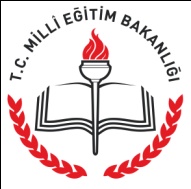 GEBZE İLÇE MİLLİ EĞİTİM MÜDÜRLÜĞÜ ADAY ÖĞRETMENLERİN YETİŞTİRME SÜRECİ
ADAY ÖĞRETMEN YETİŞTİRME PROGRAMI
ÖZETLE  YAPILACAK ÇALIŞMALAR
DANIŞMAN  ÖĞRETMENİN  YAPACAĞI İŞLEMLER
1- Okul müdürü ile birlikte Form-1 ile 
Ders Planlama /Hazırlık/Değerlendirme
Sınıf İçi İzleme (Ders izleme) 
Sınıf İçi Uygulama (Ders Uygulaması) 
Okul İçi Gözlem/ Uygulama
çalışma programı yapılarak aday öğretmene 
tebliğ edilmesi. 
2-Çalışma programı doğrultusunda aday öğretmenin çalışmalarını izlenmesi, rehberlik yapılması. Faaliyet raporlarının hazırlanmasının  sağlanması ve imzalanması.
3-Çalışma programında belirtilen çalışmalarda yardımcı olmak.
4- Aday öğretmene mesleki bilgi, beceri tutum ve davranışlarıyla örnek olmak ve tecrübelerini aktarmak.
OKUL MÜDÜRÜNÜN YAPACAĞI İŞLEMLER

1- Danışman Öğretmenle birlikte Form-1 ile 
Ders Planlama /Hazırlık/Değerlendirme
Sınıf İçi İzleme (Ders izleme) 
Sınıf İçi Uygulama (Ders Uygulaması) 
Okul İçi Gözlem/ Uygulama
çalışma programı yapılarak aday öğretmene 
tebliğ edilmesi. 
2-Okuldaki çalışmalarla ilgili olarak okuldaki
görevlilerle eşgüdüm sağlayarak gerekli ted-
birlerin alınmasını sağlanması.
3-Hazırlanan program doğrultusunda çalışmaları izler. Aday ve danışman öğretmenin çalışma sonunda hazırladığı ilgili formların aday öğretmenin dosyasında muhafazasının sağlanması.
8.3.2016
43
Hazırlayan: Mustafa AYDIN
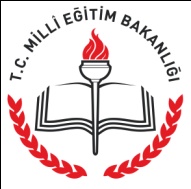 GEBZE İLÇE MİLLİ EĞİTİM MÜDÜRLÜĞÜ ADAY ÖĞRETMENLERİN YETİŞTİRME SÜRECİ
ADAY ÖĞRETMEN YETİŞTİRME PROGRAMI
OKUL DIŞI FAALİYETLER PROGRAMI
8.3.2016
44
Hazırlayan: Mustafa AYDIN
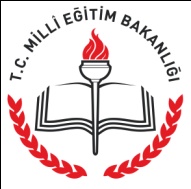 GEBZE İLÇE MİLLİ EĞİTİM MÜDÜRLÜĞÜ ADAY ÖĞRETMENLERİN YETİŞTİRME SÜRECİ
ADAY ÖĞRETMEN YETİŞTİRME PROGRAMI
KULLANILACAK FORMLAR
8.3.2016
46
Hazırlayan: Mustafa AYDIN
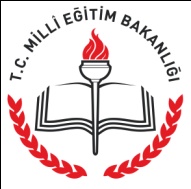 GEBZE İLÇE MİLLİ EĞİTİM MÜDÜRLÜĞÜ ADAY ÖĞRETMENLERİN YETİŞTİRME SÜRECİ
ADAY ÖĞRETMEN YETİŞTİRME PROGRAMI
8.3.2016
47
Hazırlayan: Mustafa AYDIN
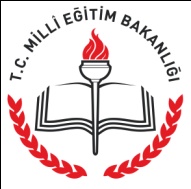 GEBZE İLÇE MİLLİ EĞİTİM MÜDÜRLÜĞÜ ADAY ÖĞRETMENLERİN YETİŞTİRME SÜRECİ
ADAY ÖĞRETMEN YETİŞTİRME PROGRAMI
TEŞEKKÜRLER
8.3.2016
48
Hazırlayan: Mustafa AYDIN